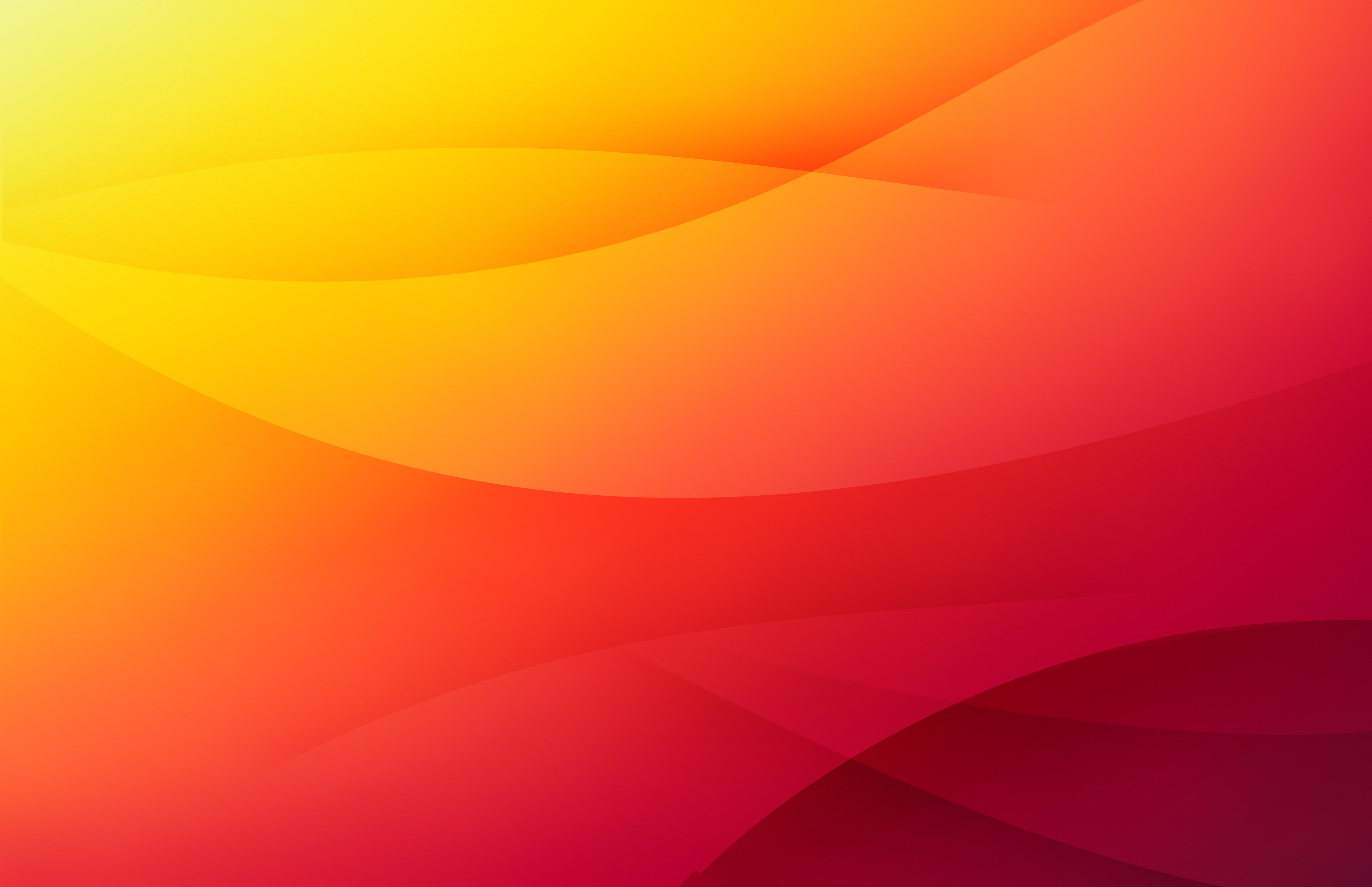 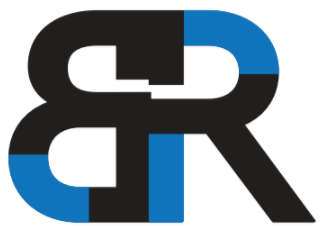 SB335 and Case Law Update

Presented by Brent Rose, Jim Black, Oksana Vovk, and Luis Chavez of Black and Rose, LLP
black and rose
the workplace attorneys
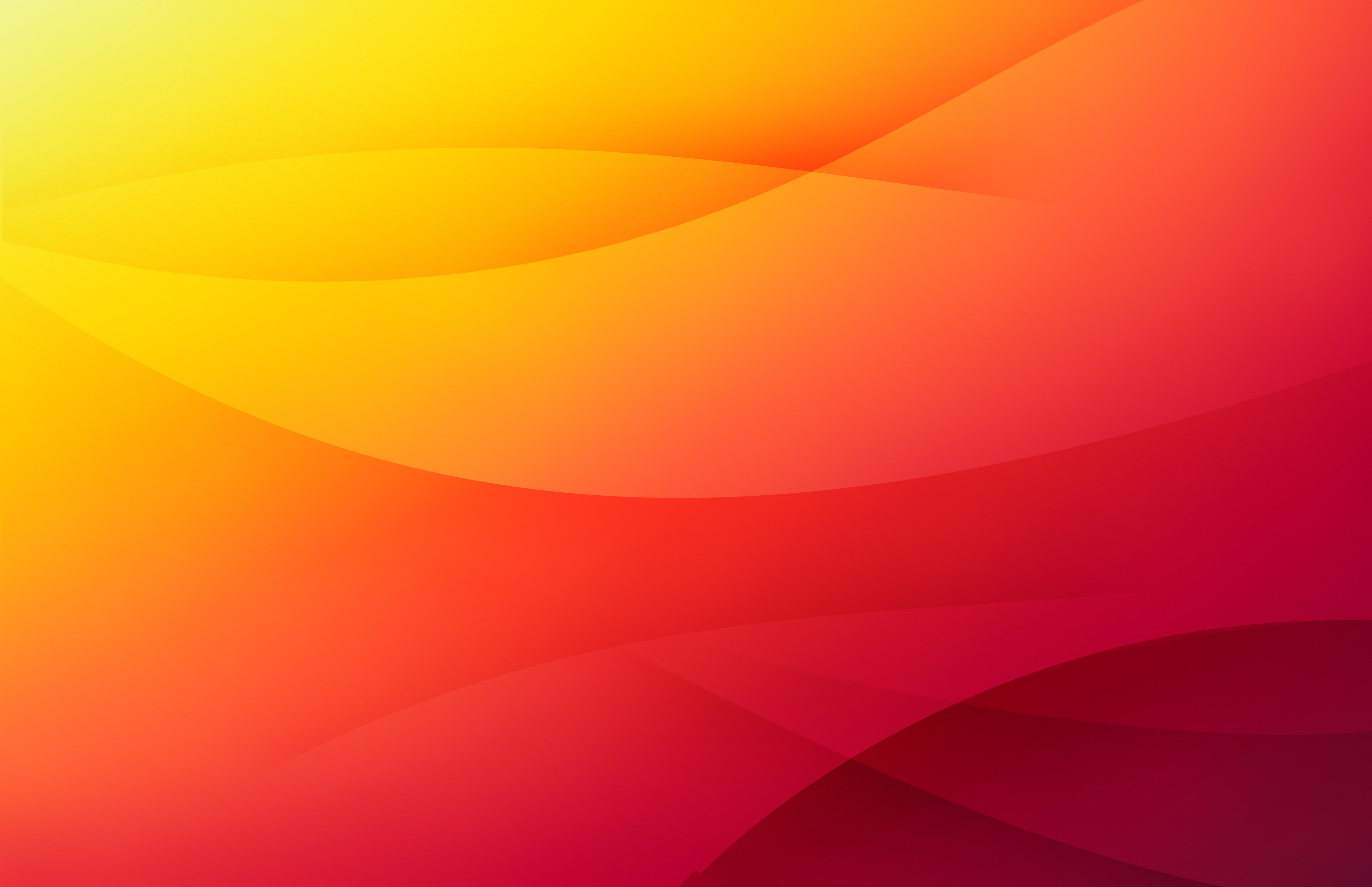 SB335
What is it?

Proposal to amend California Labor Code sections
3212.86, 3212.87, 3212.88, 3761, and 5402, as
well as add Labor Code section 5814.3.
Brent Rose               black and rose
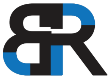 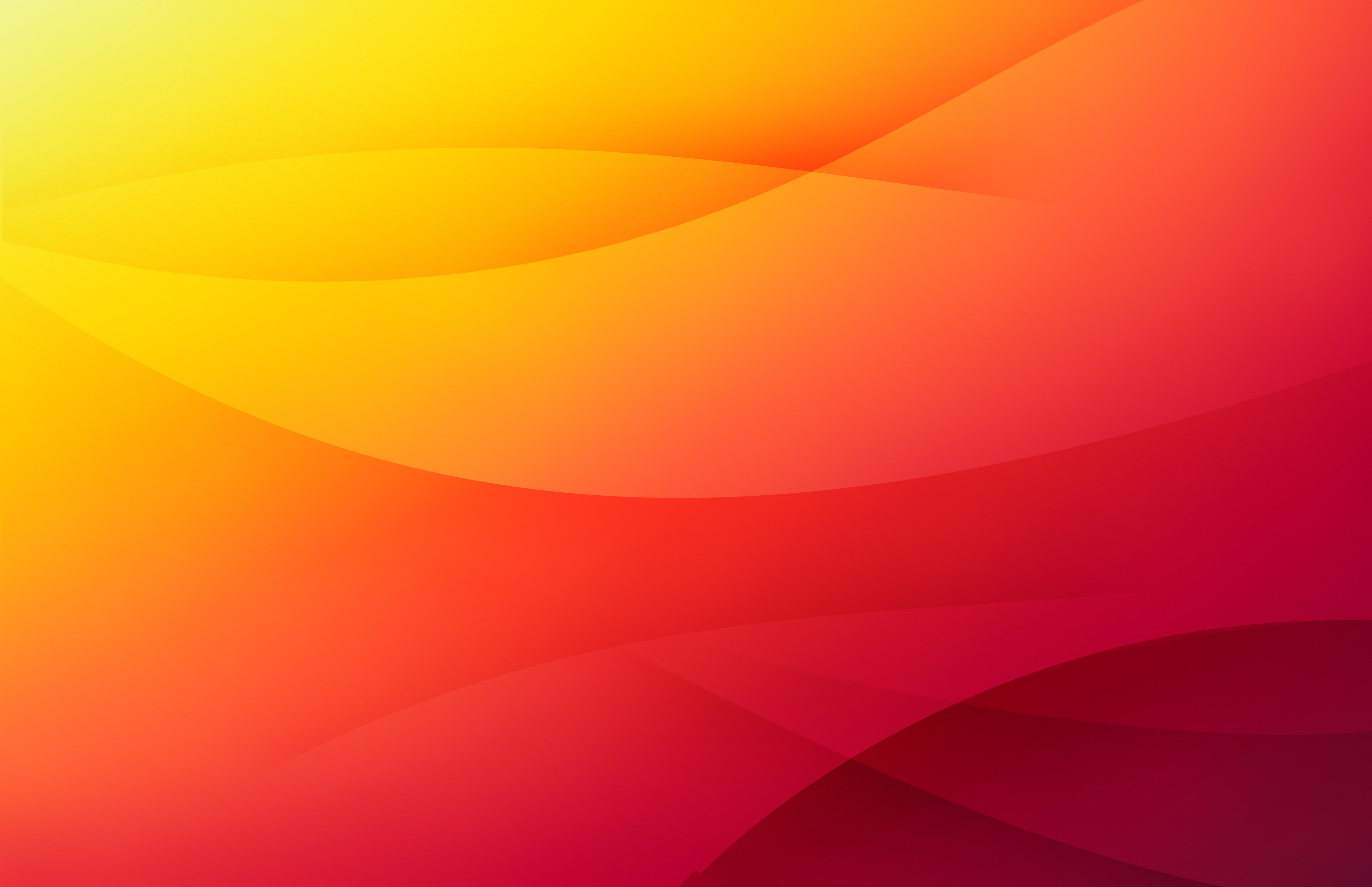 SB335
What it means

Window for accepting/denying claims reduced
90 days down to 45 days
30 days for police offices & first responders for hernia, 		        heart trouble, pneumonia, tuberculosis

Authorization of treatment increased from 			$10k to $17k until claim accepted/denied
Brent Rose               black and rose
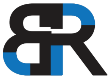 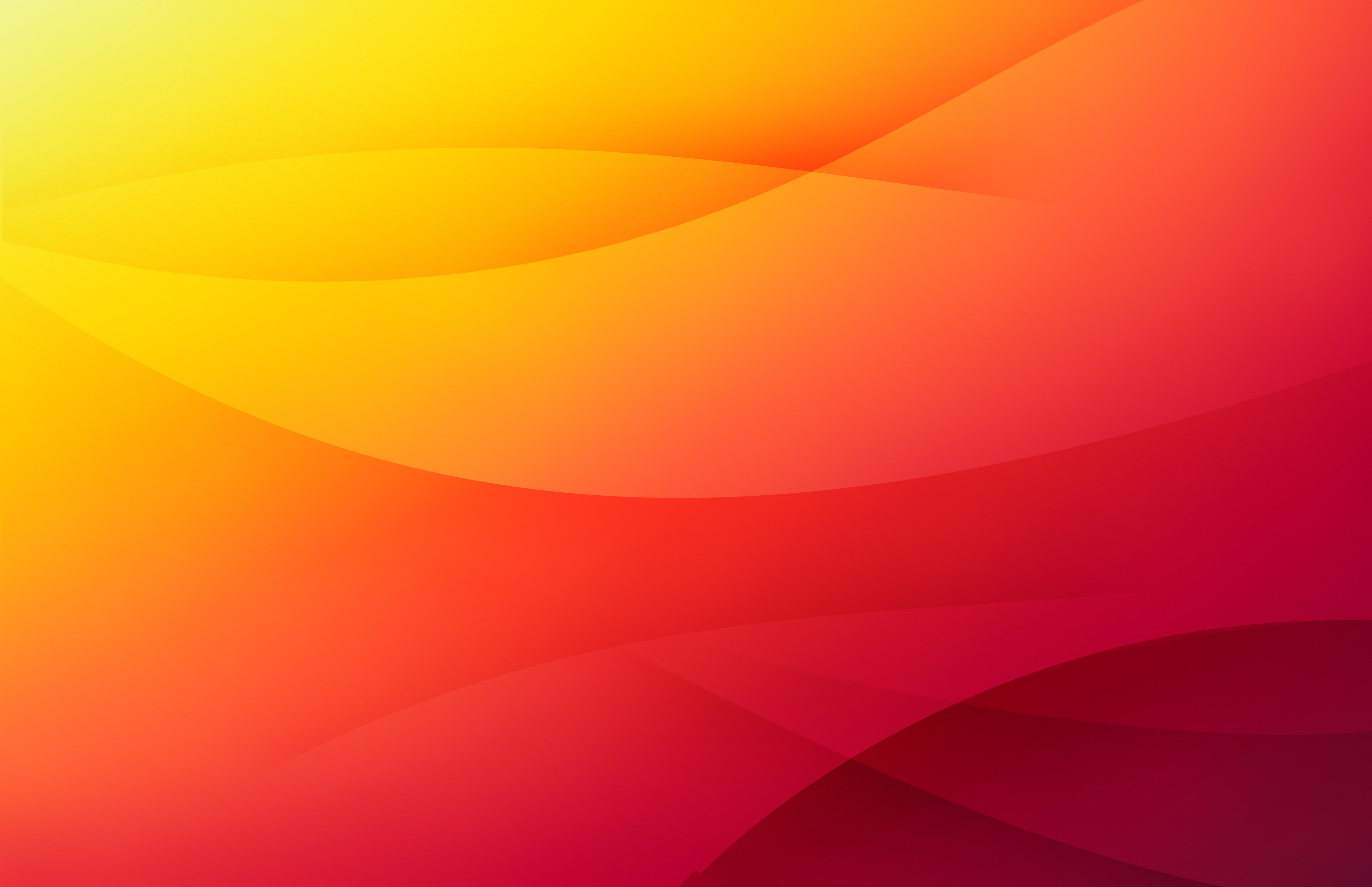 SB335
What it means

Unreasonably delayed or refused payment
Existing law requires payment be increased up to 25% 
or up to $10k, whichever is less
Amendment bill would require full amount of order,
decision, or award be increased by 10% for specified 
claims of law enforcement and first responders
Brent Rose               black and rose
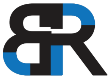 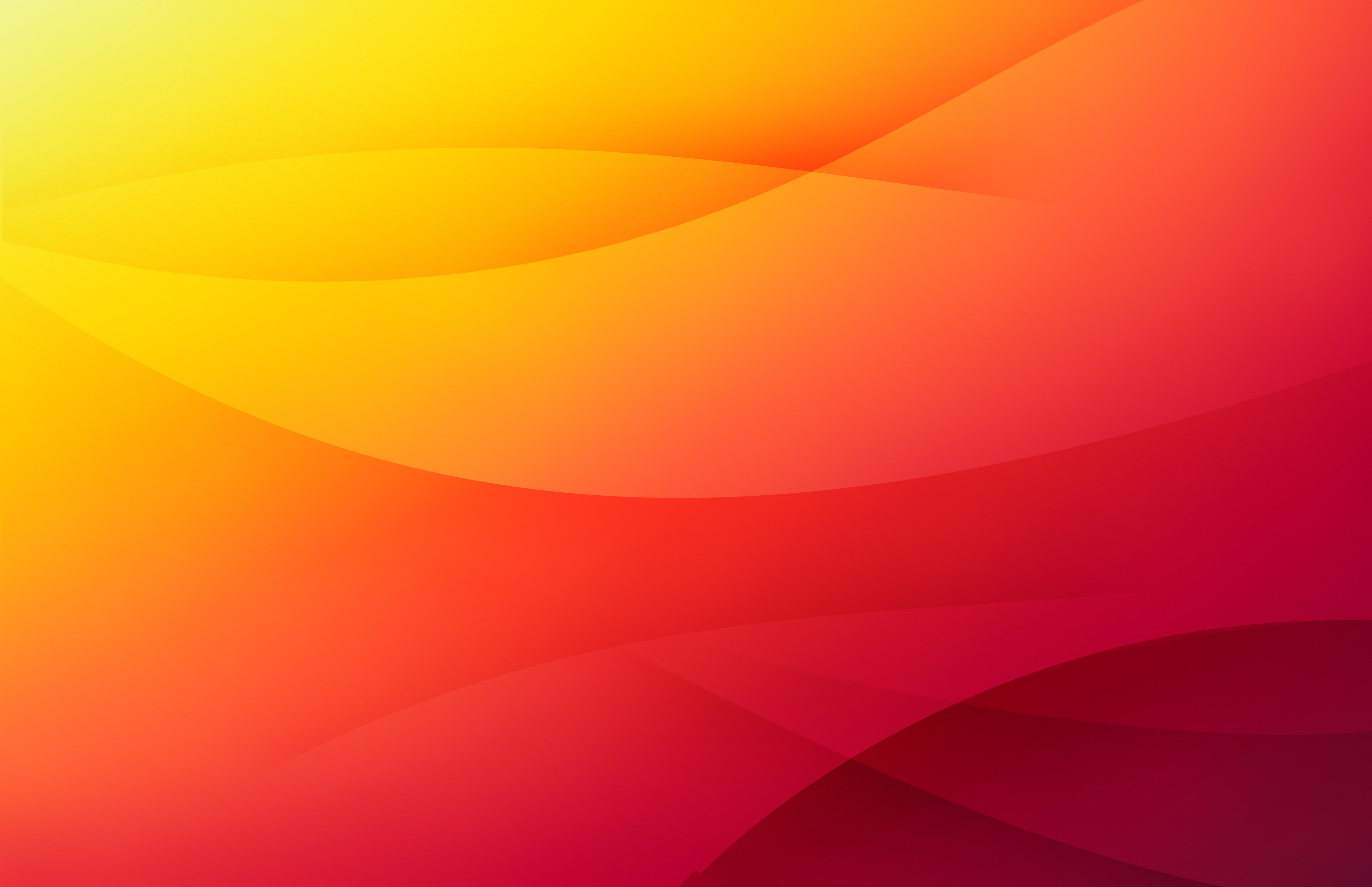 KITE
Athens Administrators vs. Kite
78 CCC 213 (2013) Writ Denied
Jim Black               black and rose
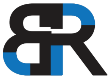 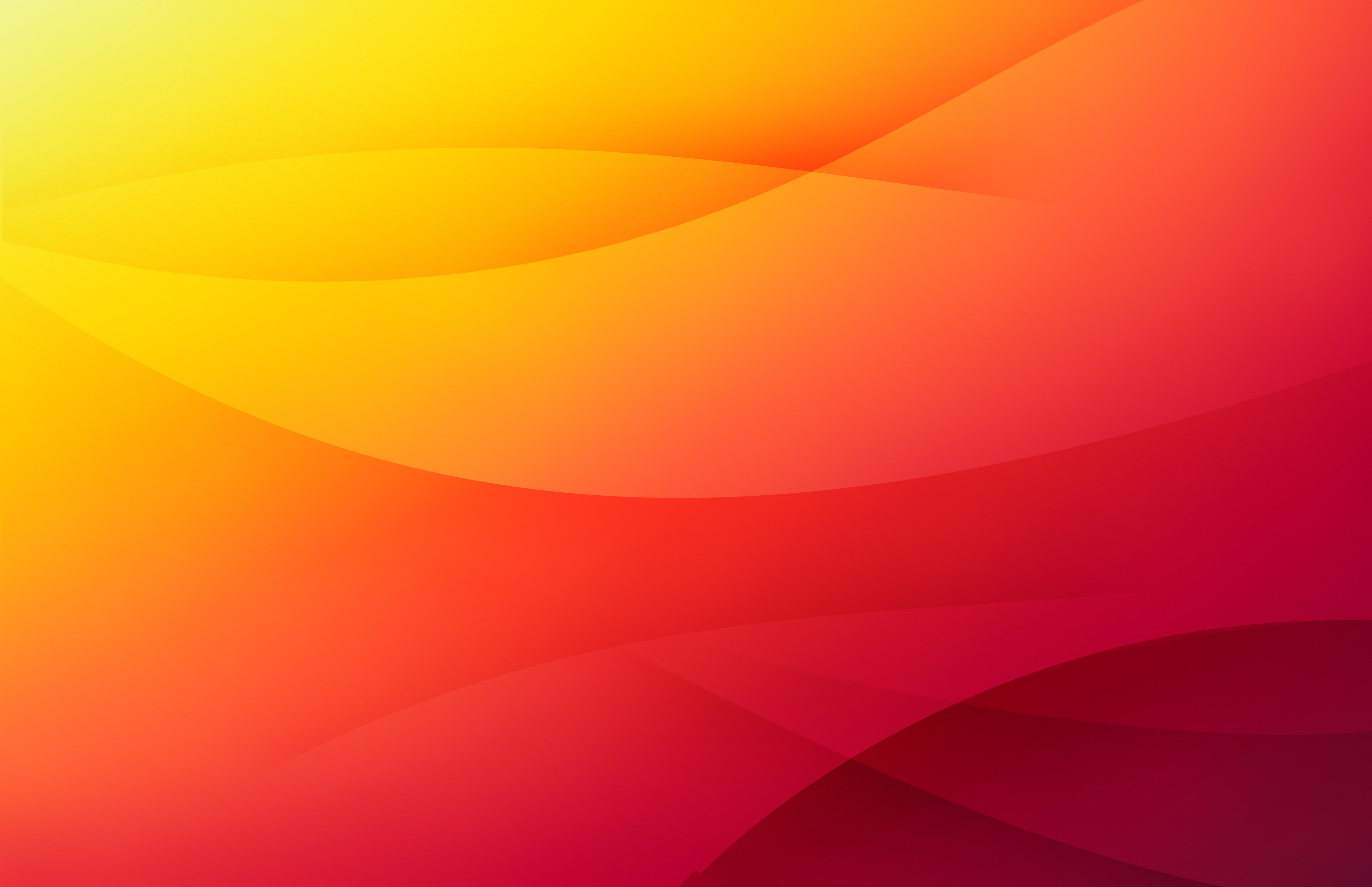 KITE
Combined Values Chart vs. Adding PD

The Kite Principle-When and How to Add 
Multiple Impairments
Synergy
Overlap
Inflation
Jim Black               black and rose
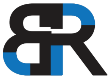 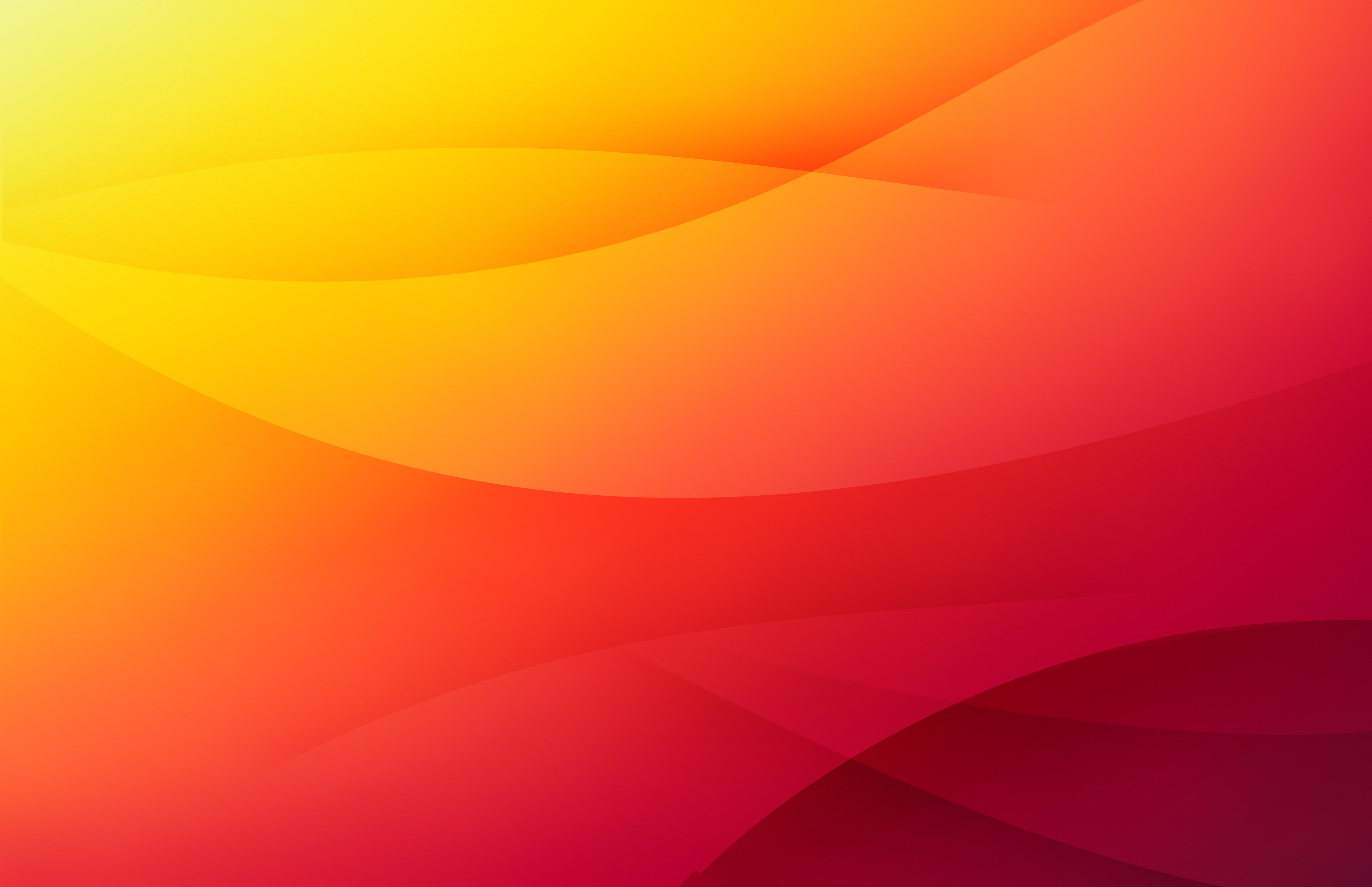 KITE
Does the exception become the rule?

Application of Kite
Statutory rating method is presumed correct
Doctors must provide substantial medical evidence to deviate 	         from a strict application of the AME Guides otherwise they 	         must use the PDRS
Substantial evidence requires more than simply the involvement		       of multiple body parts or multiple joints
Jim Black               black and rose
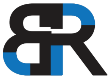 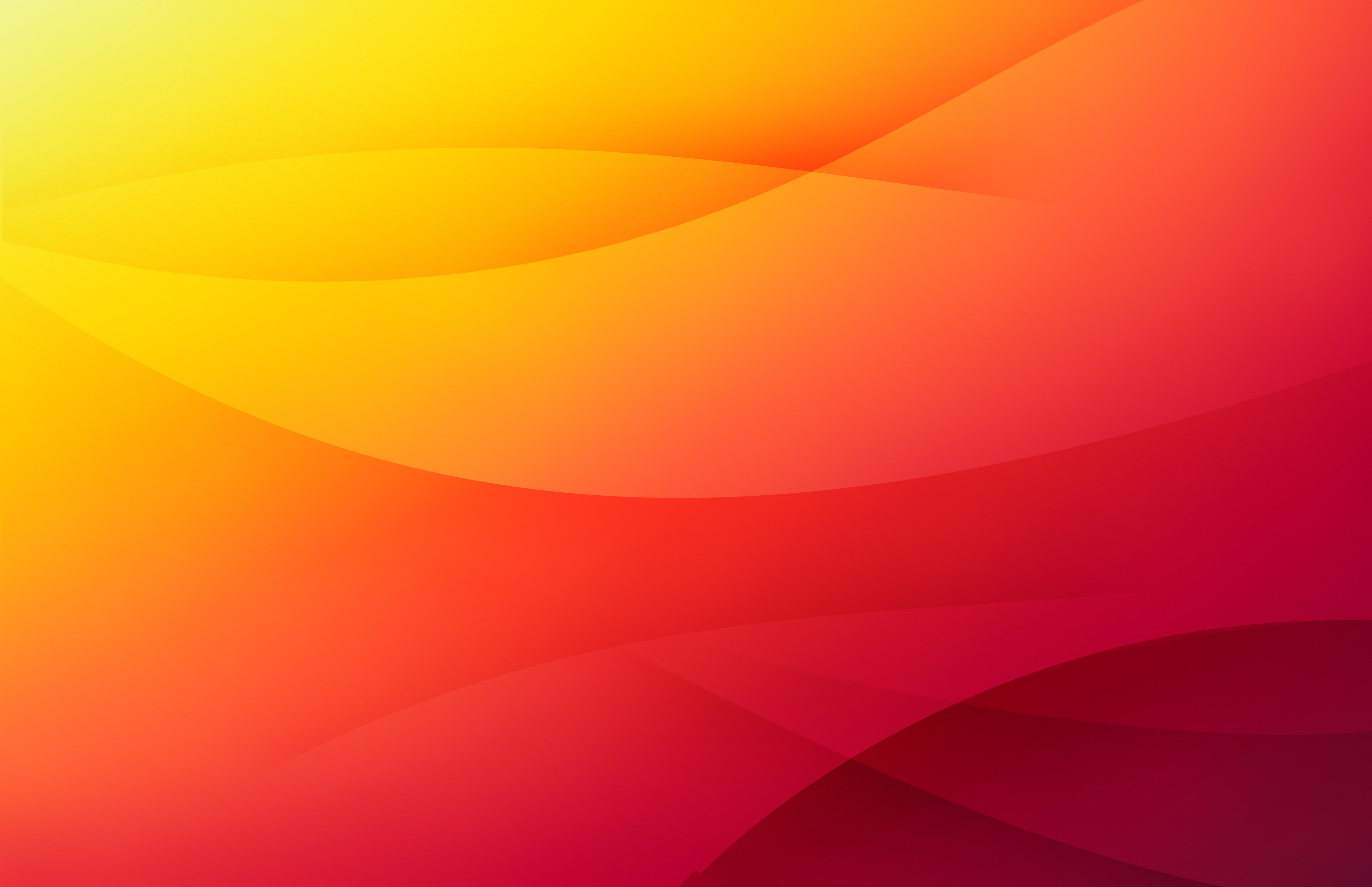 CASE LAW UPDATE
Richard Todd 
vs. 
Subsequent Injuries Benefits 
Trust Fund

-prior and subsequent permanent disabilities-
Oksana Vovk               black and rose
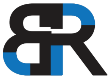 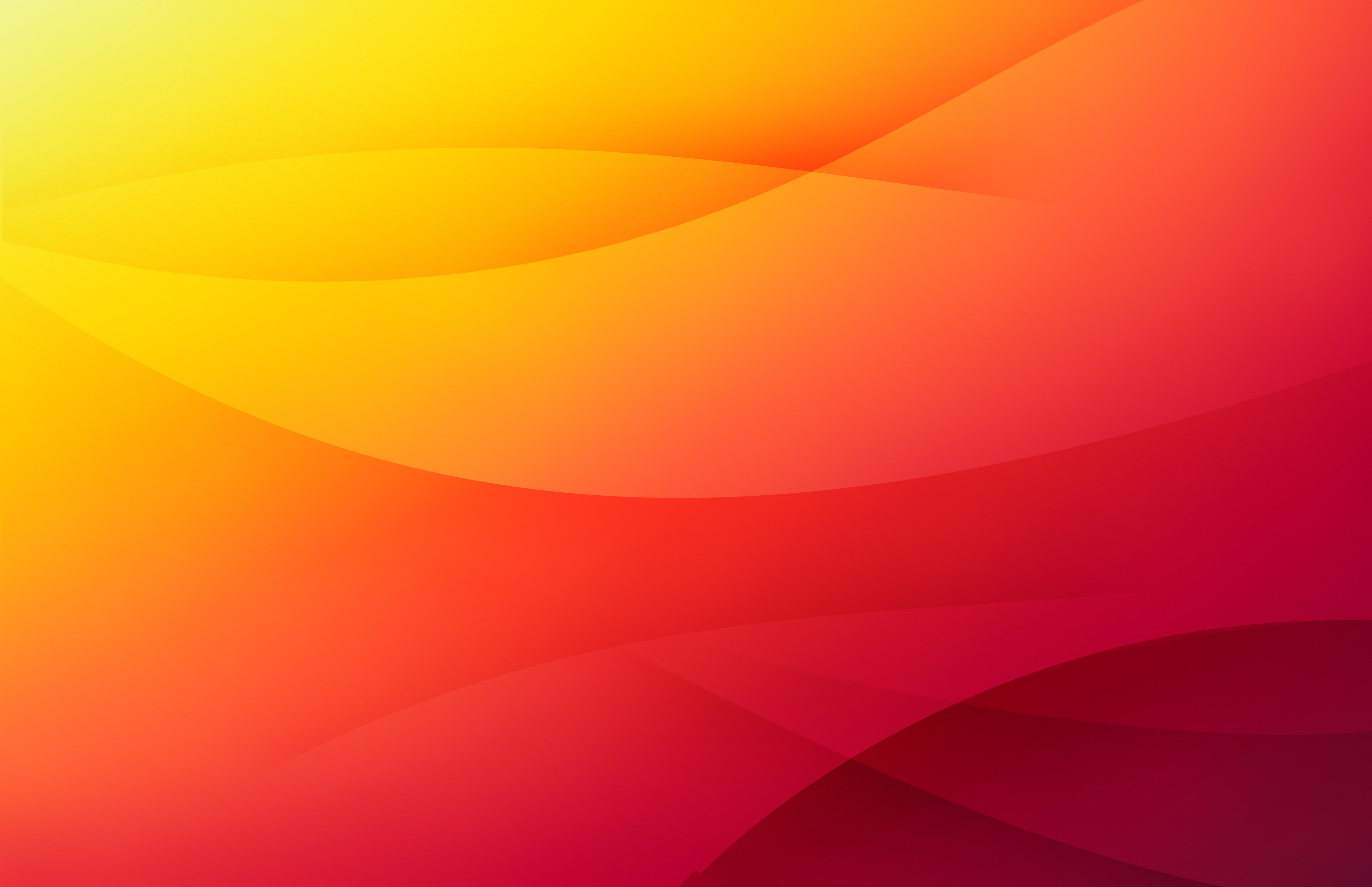 Todd vs. SIBTF
Prior and subsequent permanent disabilities shall be added to the extent they do not overlap in order to determine the “combined permanent disability” specified in section 4751

SIBTF is liable, under section 4751, for the total amount of the “combined permanent disability,” less the amount due to applicant from the subsequent injury and less credits allowable under section 4753.
Oksana Vovk               black and rose
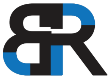 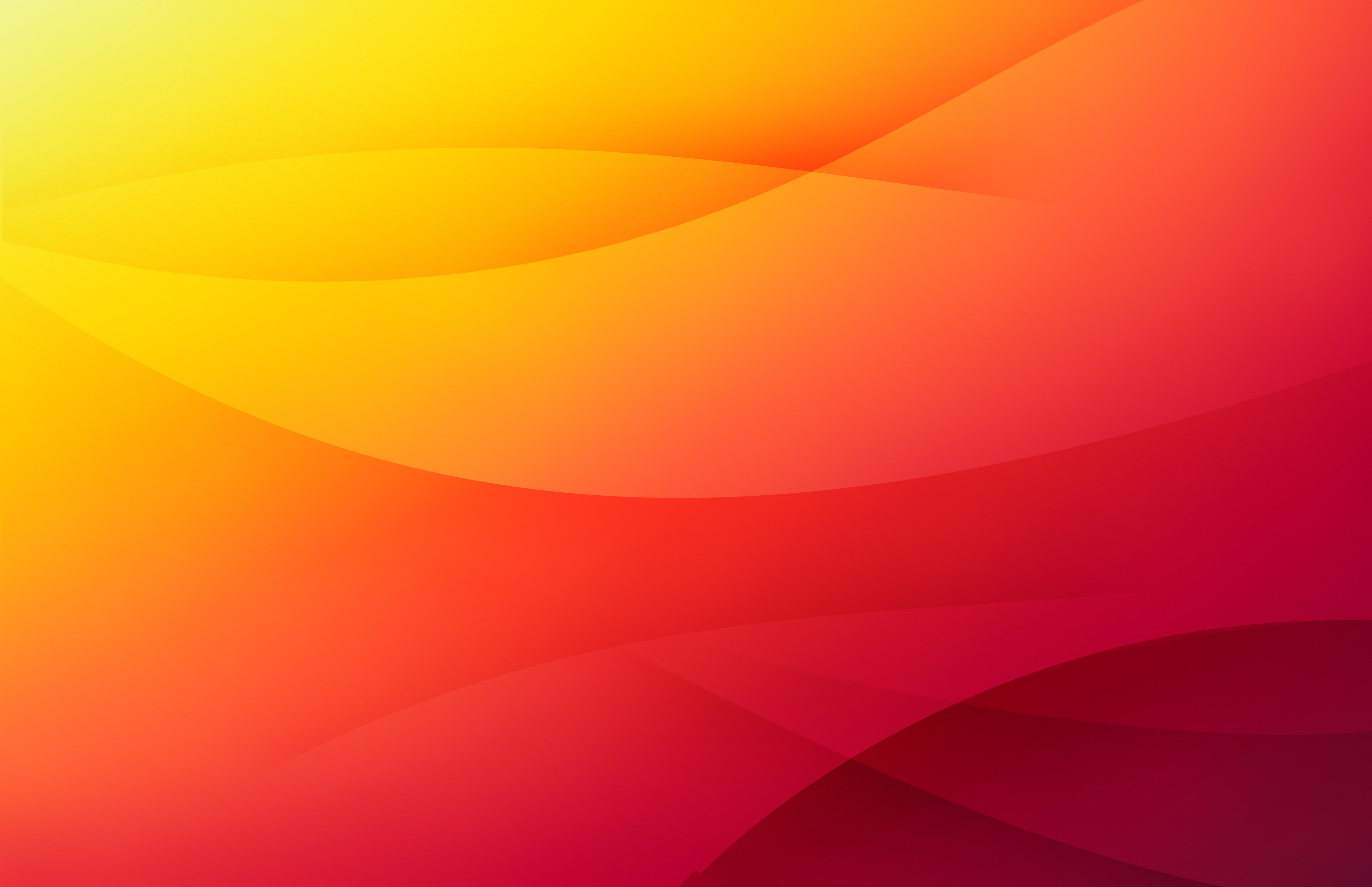 CASE LAW UPDATE
Anthony Dennis 
vs. 
State Compensation 
Insurance Fund

-supplemental job displacement benefits-
Oksana Vovk               black and rose
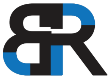 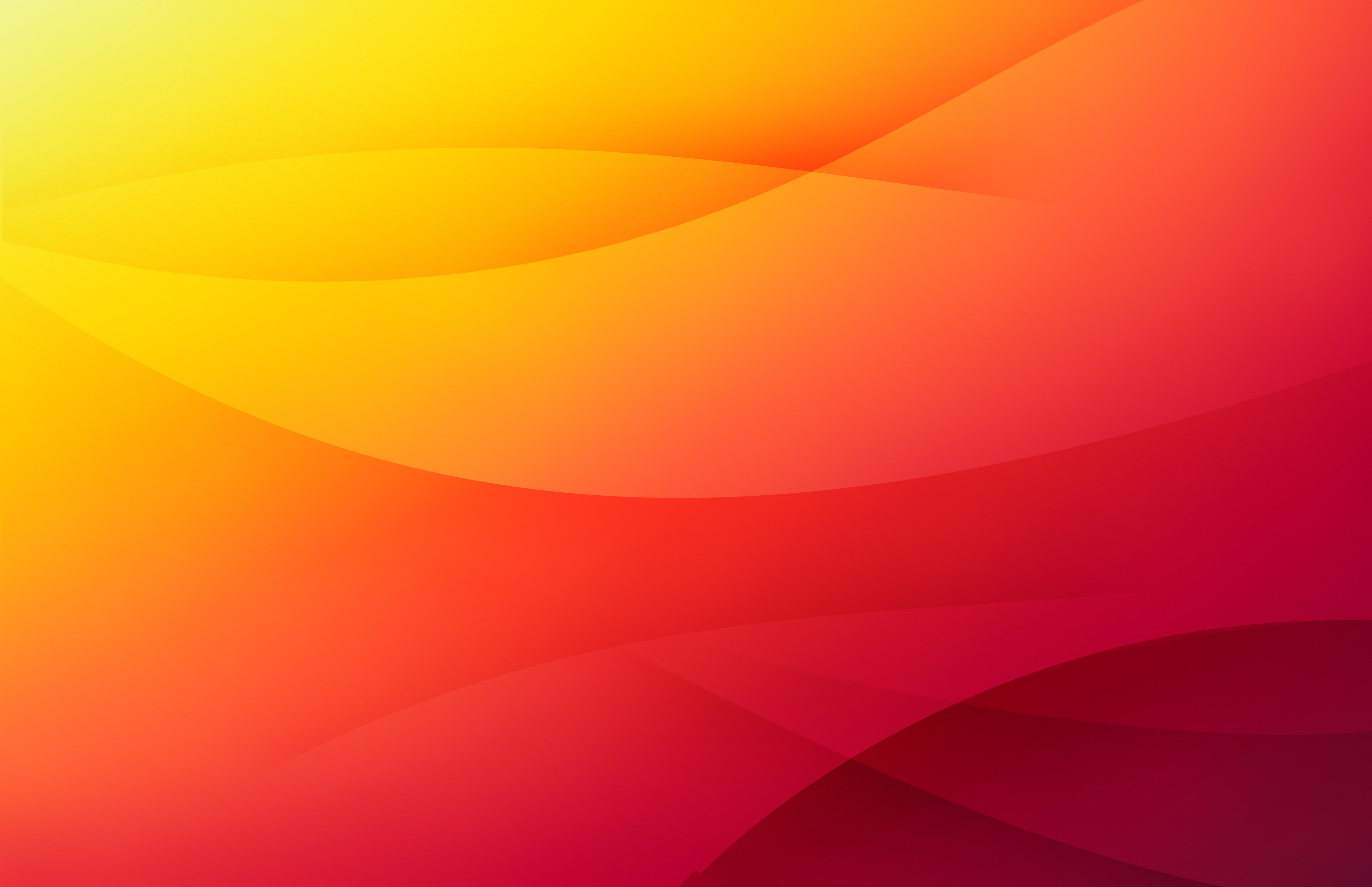 Dennis vs. SCIF
Administrative Director Rule 10133.54 is invalid because it exceeds the statutory authority granted to the Administrative Director under Labor Code sections 4658.5, subdivision (c), and 4658.7, subdivision (h), and restricts the exclusive adjudicatory power of the WCAB to adjudicate compensation claims, including disputes over supplemental job displacement benefits

An employer must show that it made a bona fide offer of regular, modified, or alternative work in order to avoid liability for a supplemental job displacement benefit voucher.
Oksana Vovk               black and rose
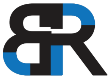 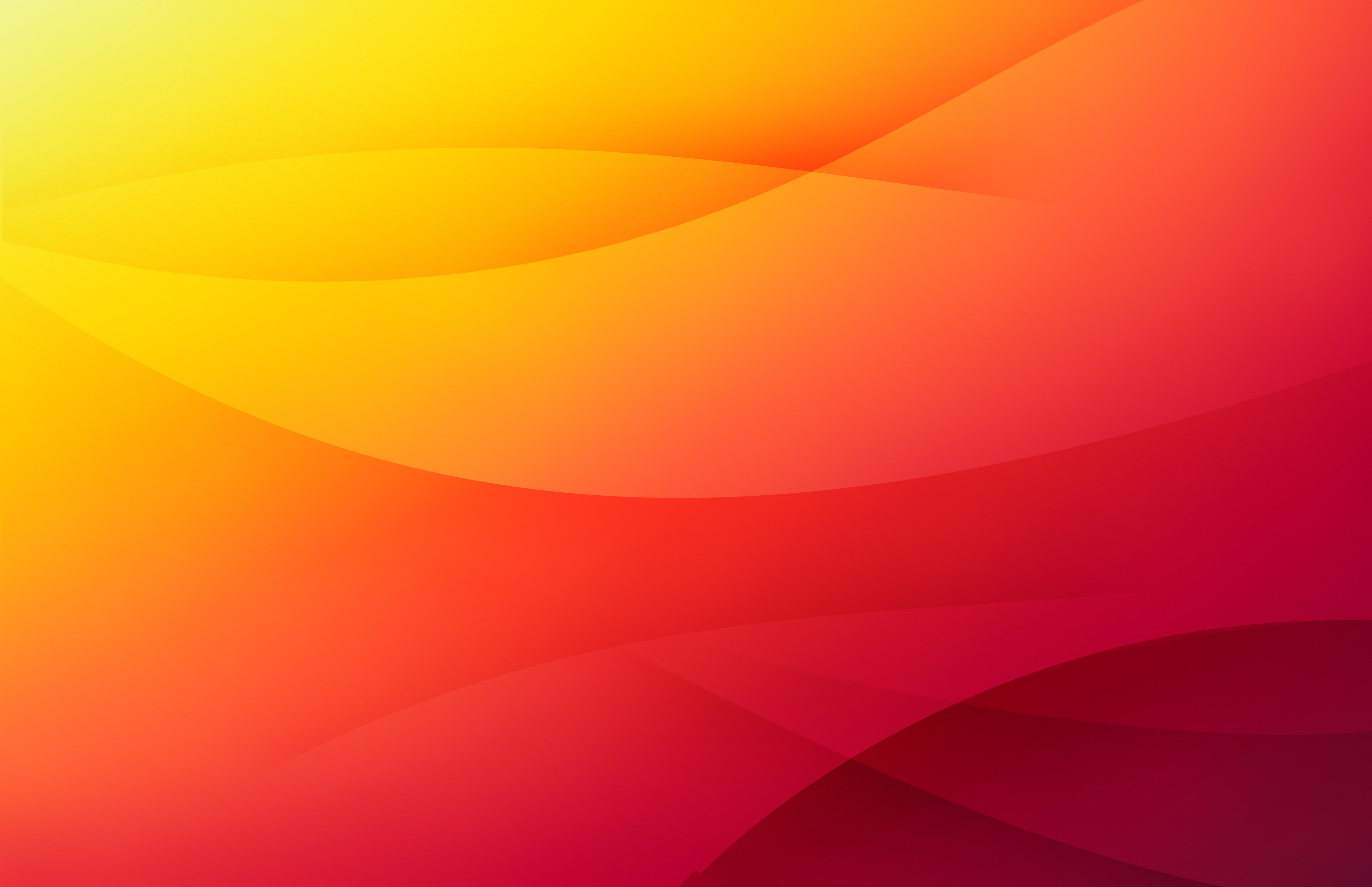 CASE LAW UPDATE
Sandab Suon 
vs. 
California Dairies 

-QME disputes-
Oksana Vovk               black and rose
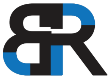 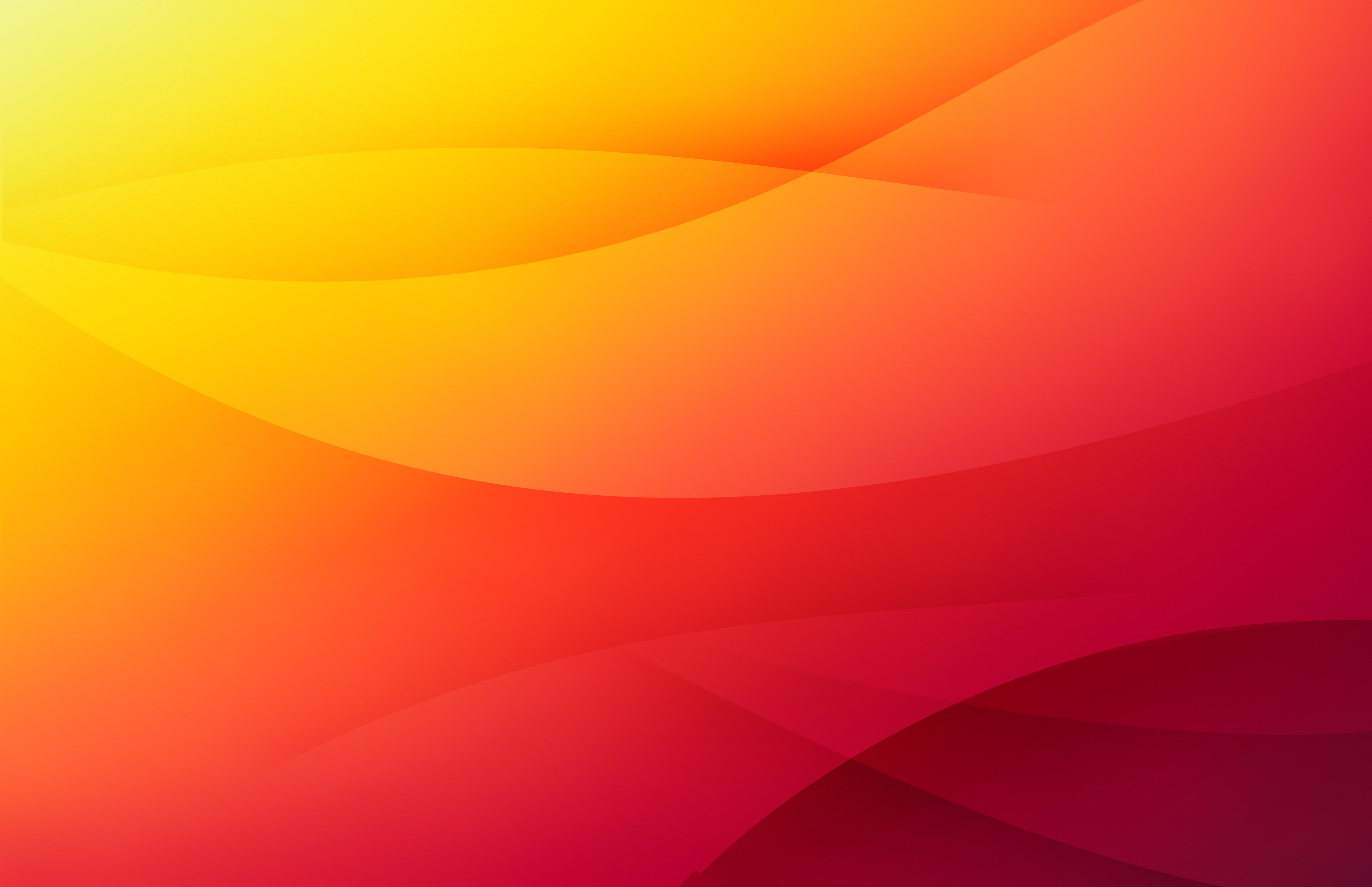 Suon vs. California Daries
Disputes over what information to provide to the QME are to be presented to the WCAB if the parties cannot informally resolve the dispute

Although section 4062.3(b) does not give a specific timeline for the opposing party to object to the QME’s consideration of medical records, the opposing party must object to the provision of medical records to the QME within a reasonable time in order to preserve the objection

If the aggrieved party elects to terminate the evaluation and seek a new evaluation due to an ex parte communication, the aggrieved party must do so within a reasonable time following discovery of the prohibited communication

The trier of fact has wide discretion to determine the appropriate remedy for a violation of section 4062.3(b)

Removal is the appropriate procedural avenue to challenge a decision regarding disputes over what information to provide to the QME and ex parte communication with the QME.
Oksana Vovk               black and rose
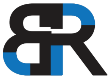 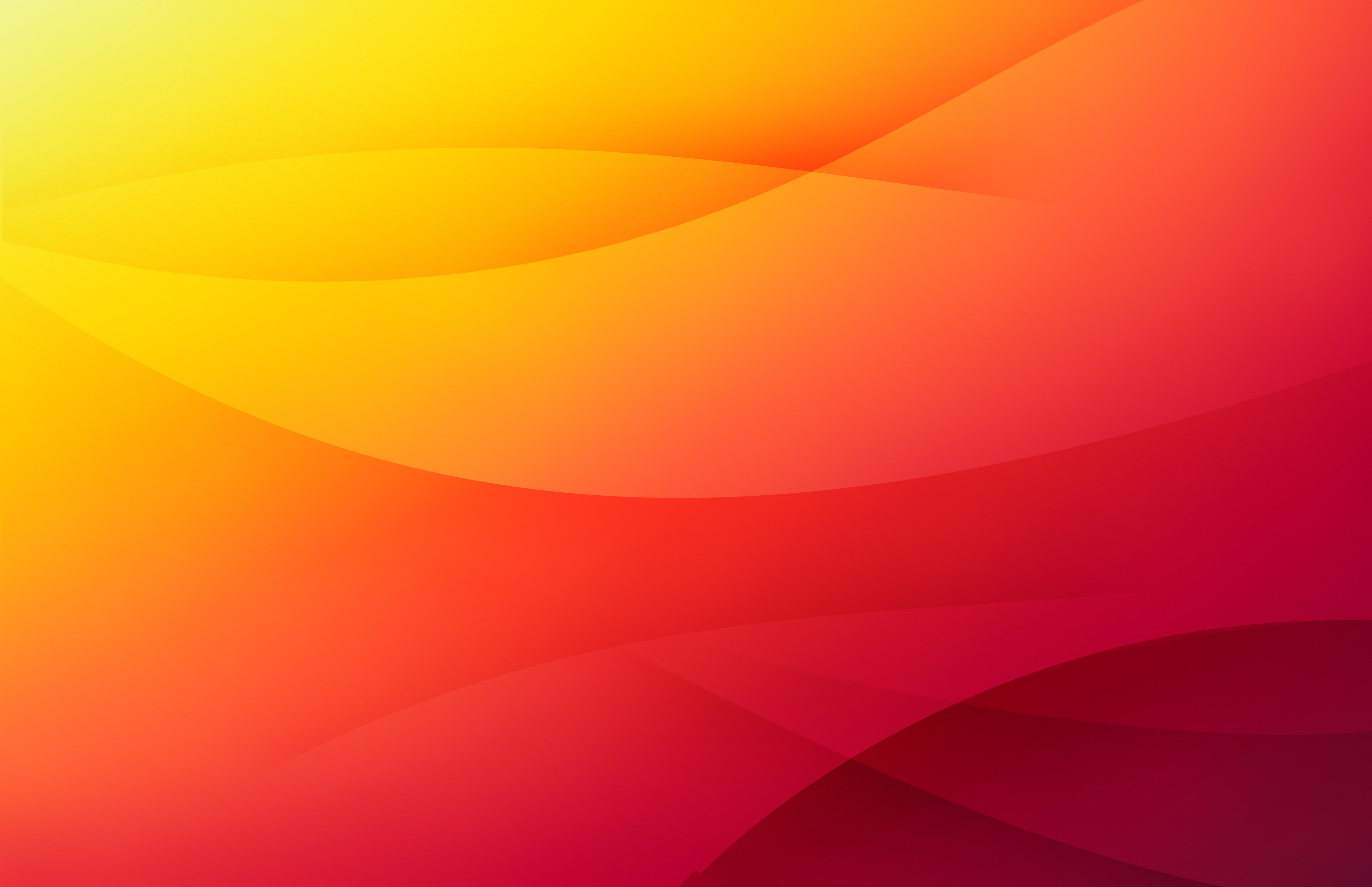 CASE LAW UPDATE
Kenneth Mackie 
vs. 
Planada Elementary
School District 

-independent medical review appeals-
Luis Chavez               black and rose
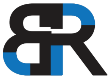 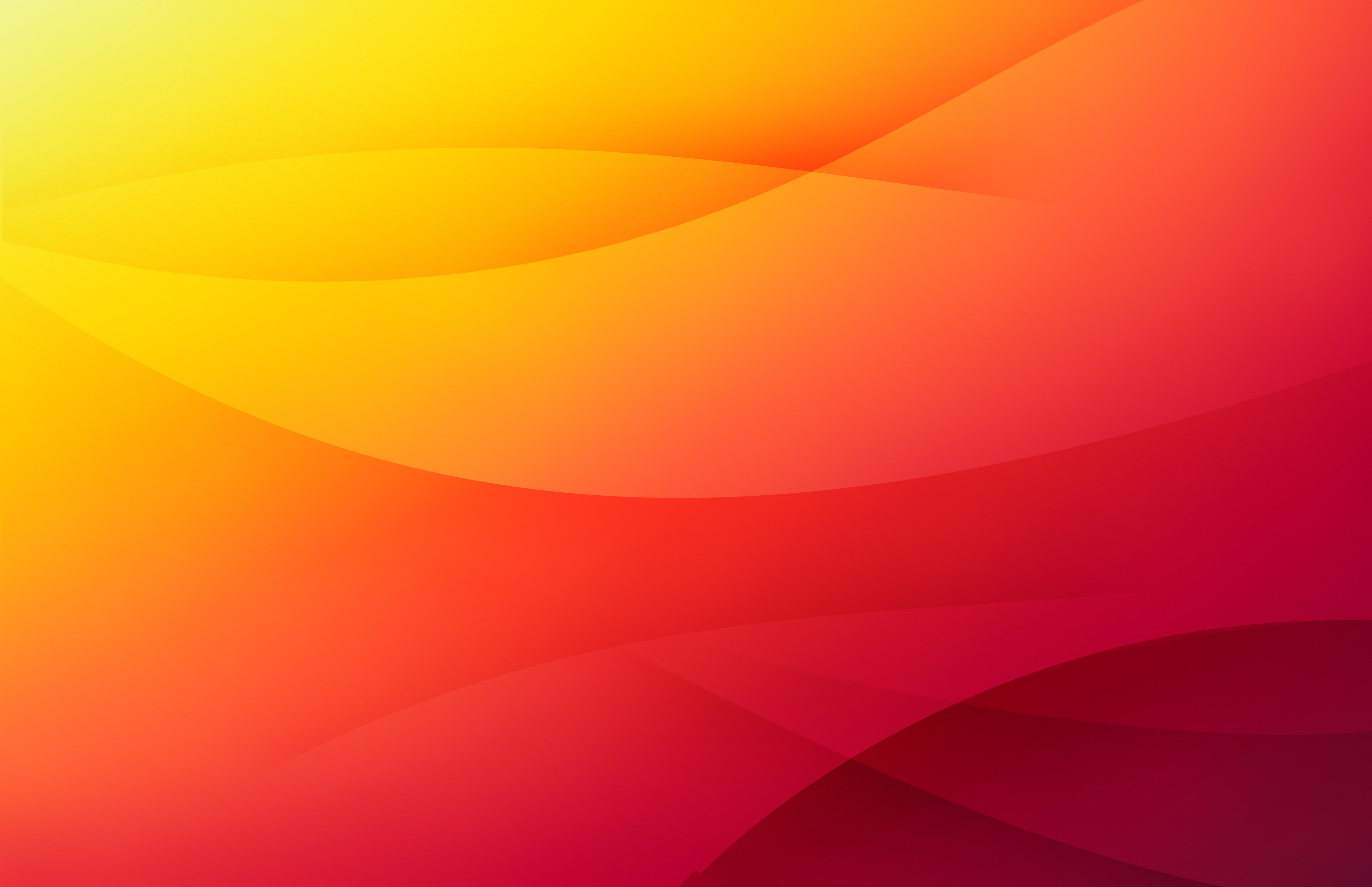 Mackie vs. PESD
Applicant as petitioner raised two points at Trial and in his Petition for Reconsideration.
IMR failed to consider all materials he submitted for review of the UR determination. (3 studies submitted by Applicant were not reviewed)
The reviewer (doctor) was not in the same specialty as his PTP who made the RFA.

When reviewing IMR Letters of Determination compare and contrast the items listed in their review versus the items Applicant lists in their Appeal of the UR.  If any records submitted by the Applicant are not listed as reviewed, there is a good chance if Applicant appeals the IMR determination, that a trial judge could remand the review back to IMR to look at all the materials submitted.

There is no regulation requiring that the IMR reviewing physician be in the same specialty as the requesting physician.
Luis Chavez               black and rose
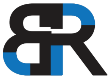 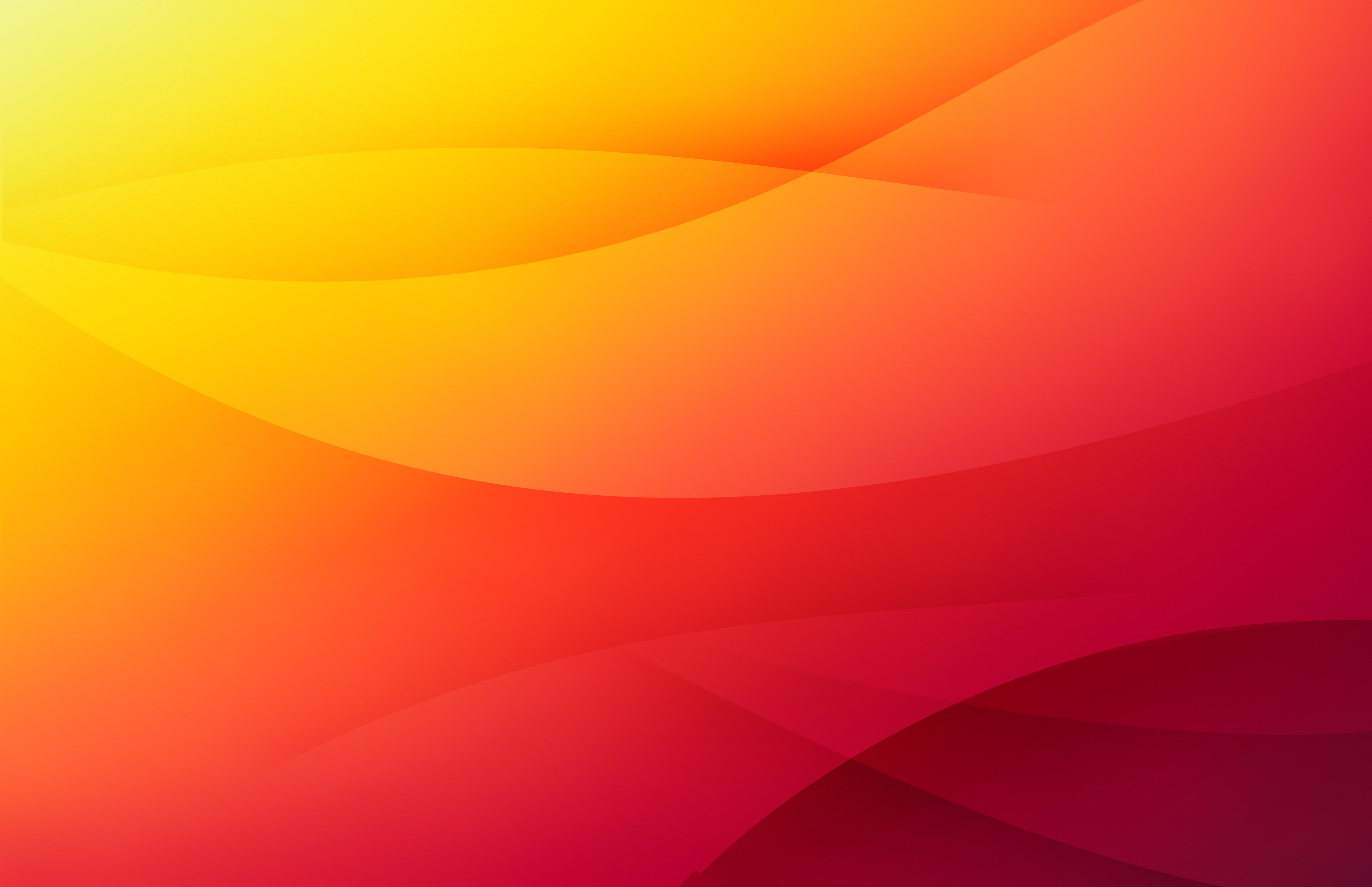 CASE LAW UPDATE
Victor Bonnevie
vs. 
Fox Studio Lot

-agreed medical examiner stipulations-
Luis Chavez               black and rose
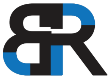 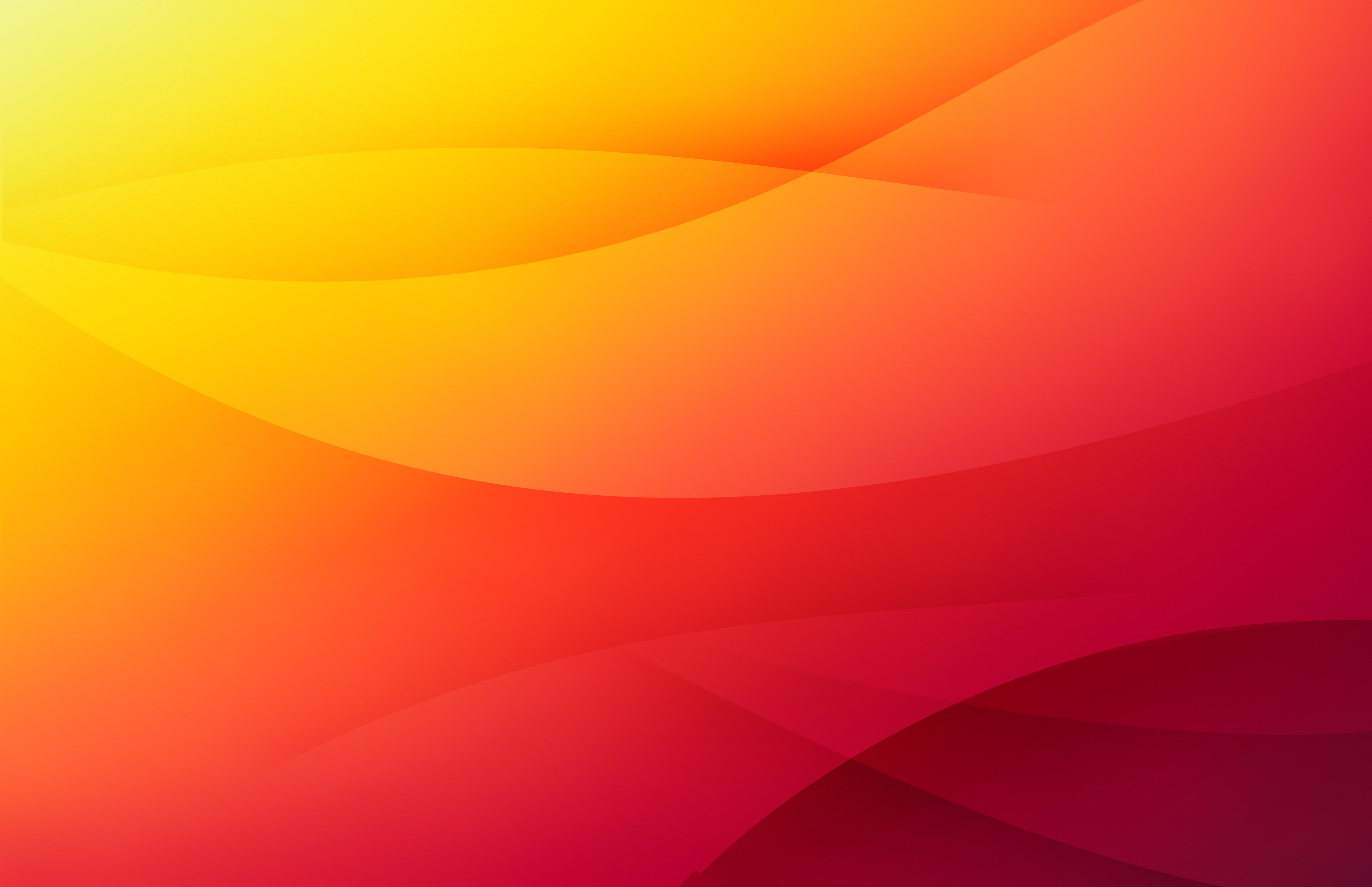 Bonnevie vs. Fox Studio
“A panel shall not be requested pursuant to subdivision (b) on any issue that has been agreed to be submitted to or has been submitted to an agreed medical evaluator unless the agreement has been canceled by mutual written consent.” Lab. Code, §4062.2(f)

An agreement to an AME may be canceled by mutual written consent.  Neither party can unilaterally cancel based on the fact that no exam has yet taken place once an agreement on using the AME has been made.  

The reviewing judge found that clear reading of the statute makes it clear that once any issue has been agreed to be submitted to an agreed medical examiner that agreement can only be terminated by mutual agreement.
Luis Chavez               black and rose
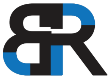 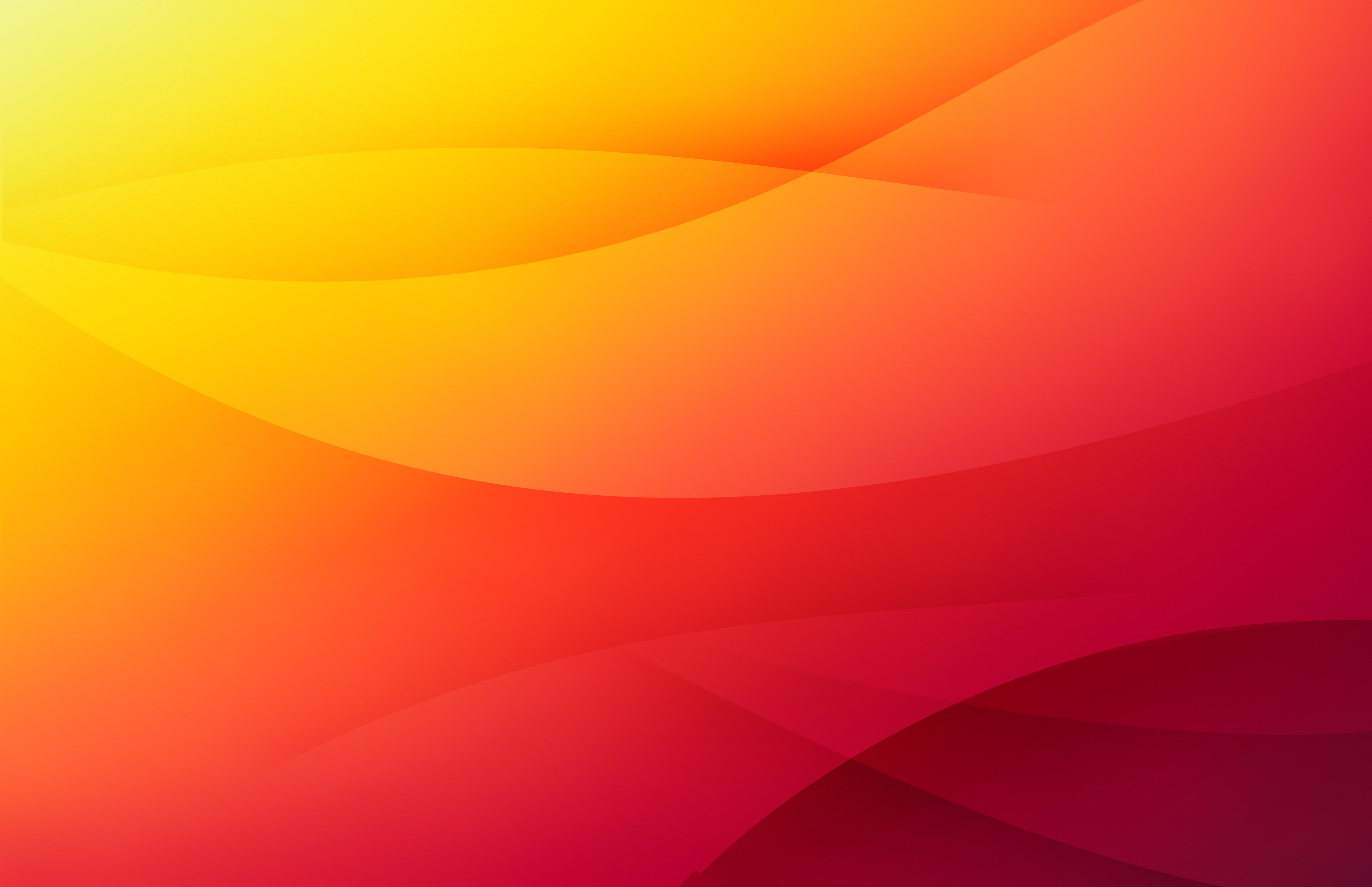 CASE LAW UPDATE
Ernesto Mora
vs. 
Benihana National Corporation

-temporary disability-
Luis Chavez               black and rose
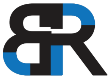 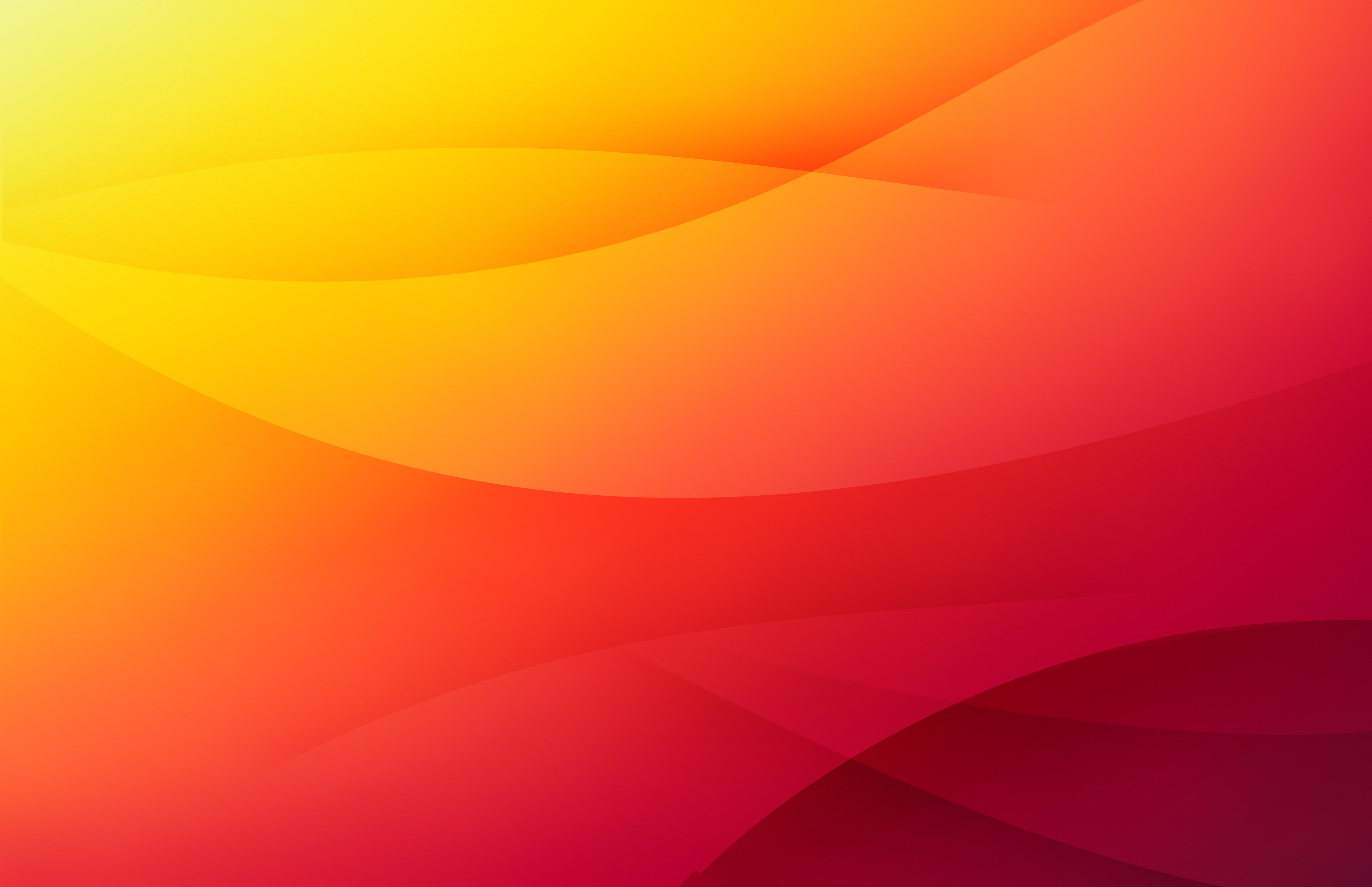 Mora vs. Benihana
Applicant was working and was terminated for cause.  Once terminated modified duties were no longer available and he could not work based on the fact he was temporary totally disabled.  It was found that an Applicant’s termination for cause (being late and making more food than food ticket indicated) did not preclude his entitlement to temporary disability benefits, where applicant was temporarily totally disabled and it was his temporary total disability that took him out of labor market and caused his wage loss. 

“An employee is not entitled to temporary disability when he suffers wage loss for other reasons than the industrial disability. While a termination for cause is “tantamount to a refusal to perform modified work ... [because] it is the applicant's conduct, rather than the work injury, which is disqualifying the applicant from employment,” in situations where there is no modified work either because it is not available or because the worker is not qualified for one, it cannot be said that the wage loss was the result of the termination for cause.”
Luis Chavez               black and rose
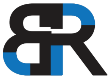 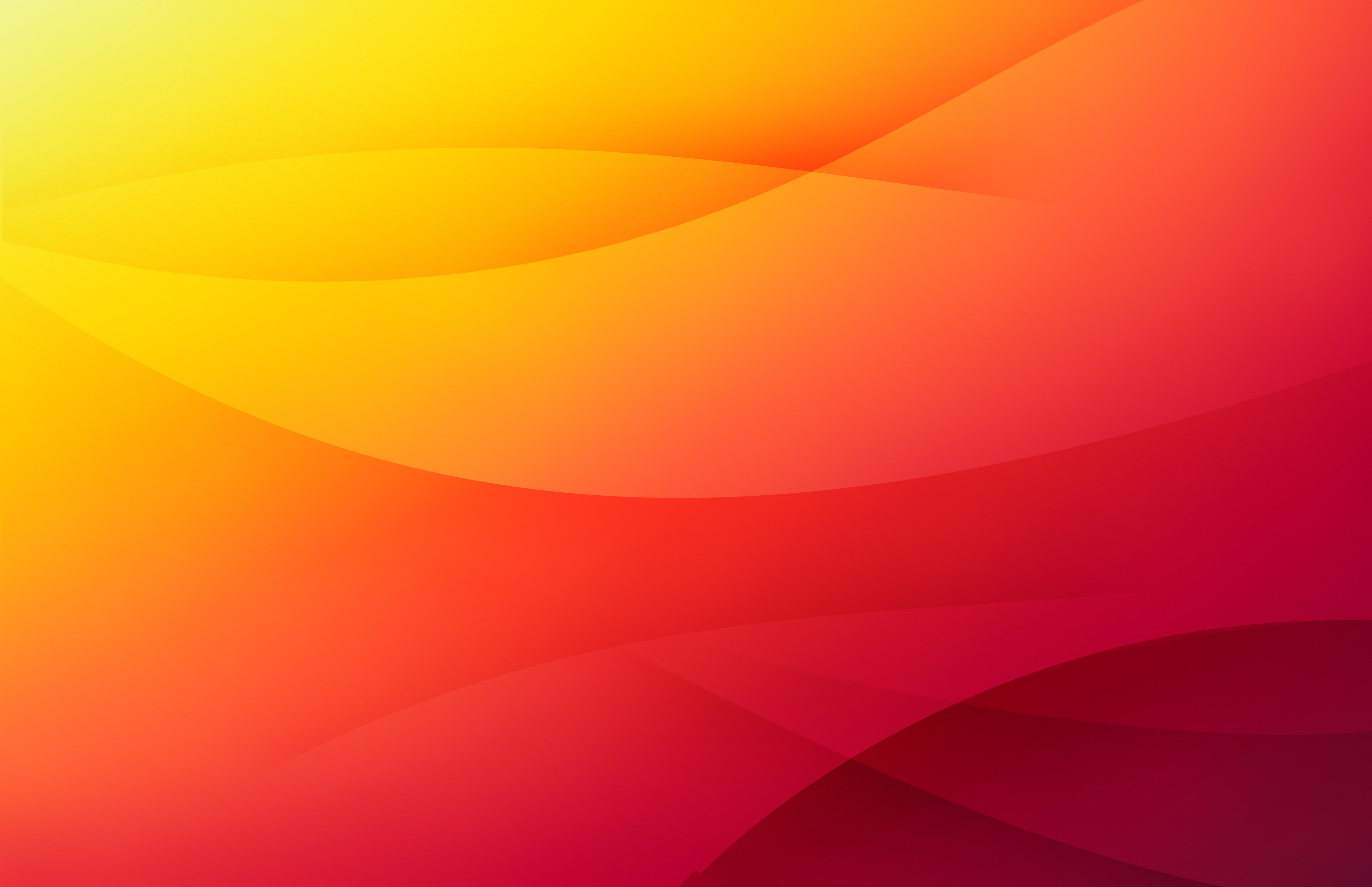 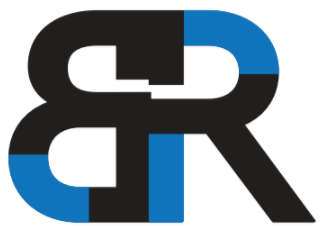 SB335 and Case Law Update

Presented by Brent Rose, Jim Black, Oksana Vovk, and Luis Chavez of Black and Rose, LLP
black and rose
the workplace attorneys